«УНИВЕРСИТЕТ ТРЕТЬЕГО ВОЗРАСТА»

                       Ленинградское областное государственное бюджетное учреждение
                                                         «Тосненский СРЦН« Дельфинёнок»
                                                    (1,2.3 группы  с 15.10.2019г  по 16.11.2019г)
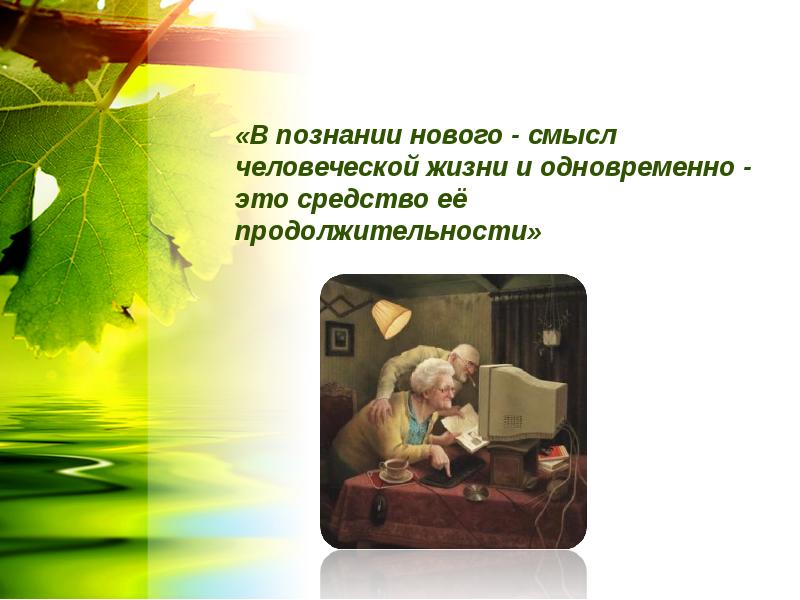 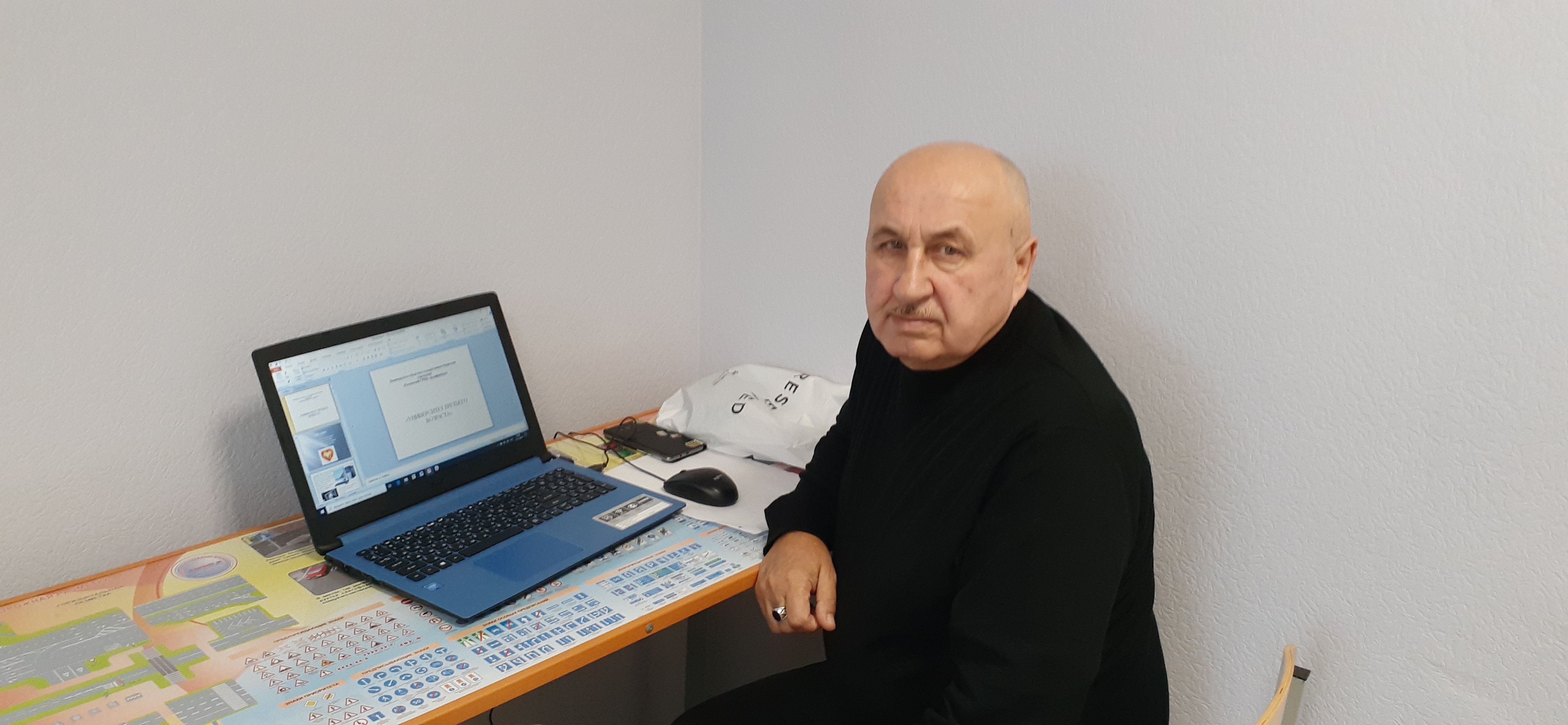 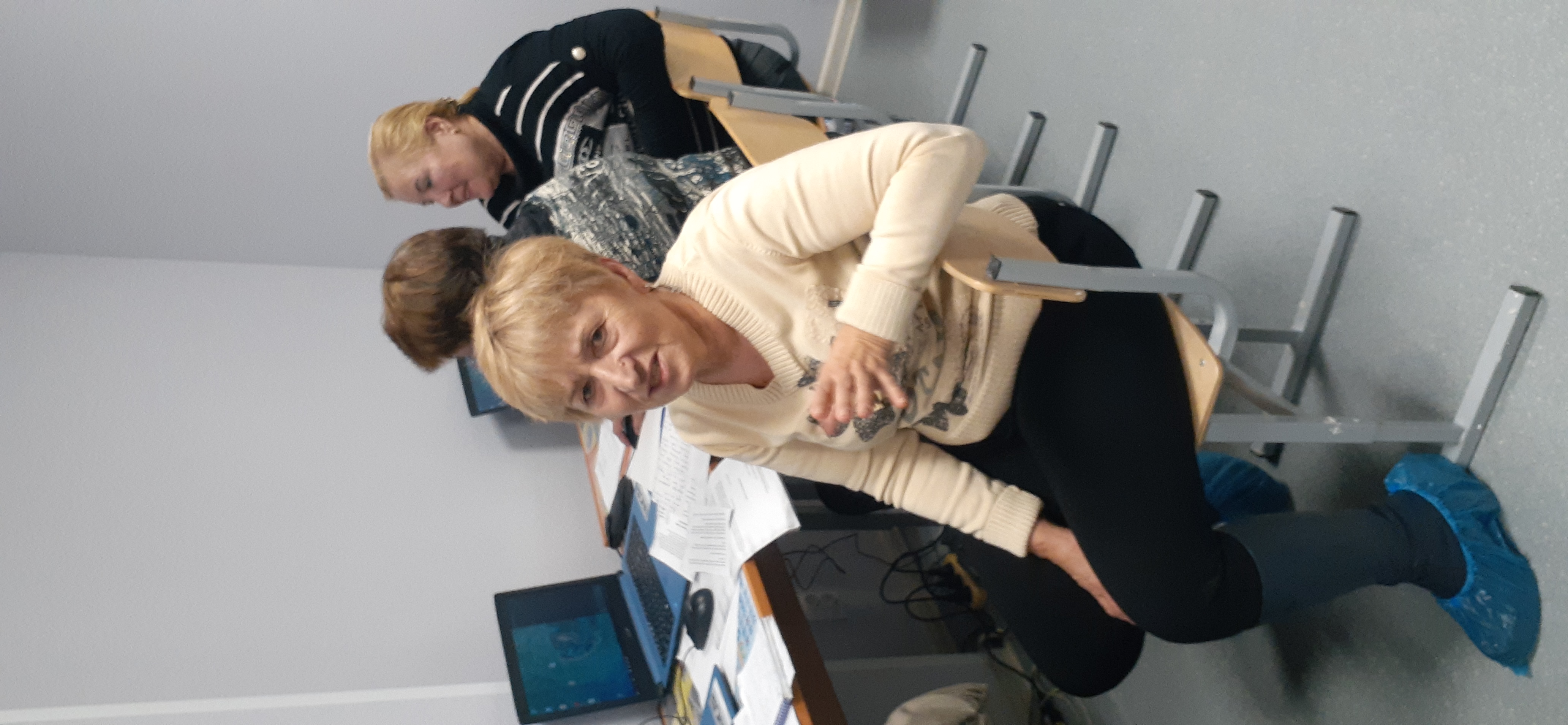 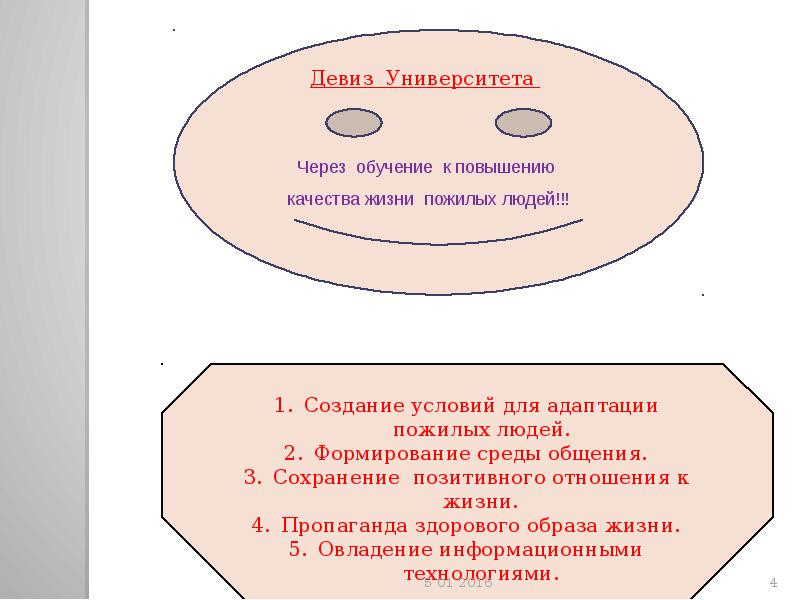 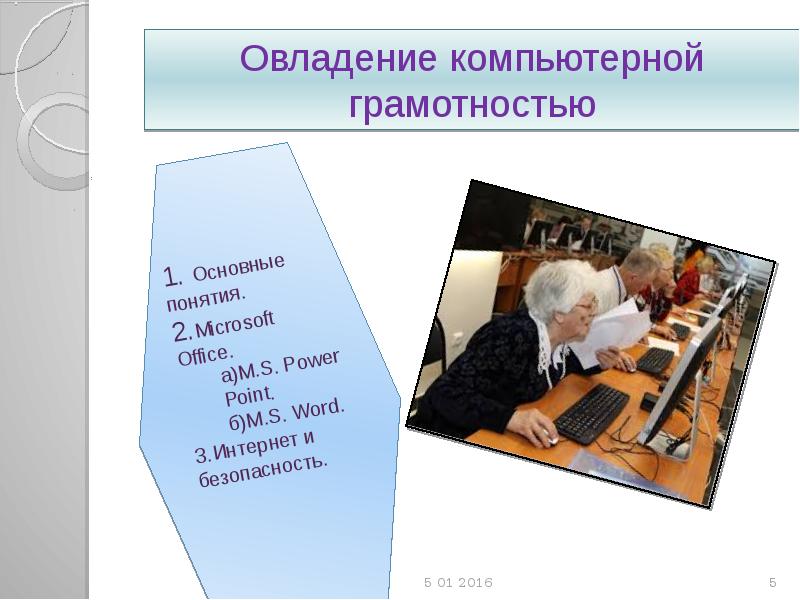 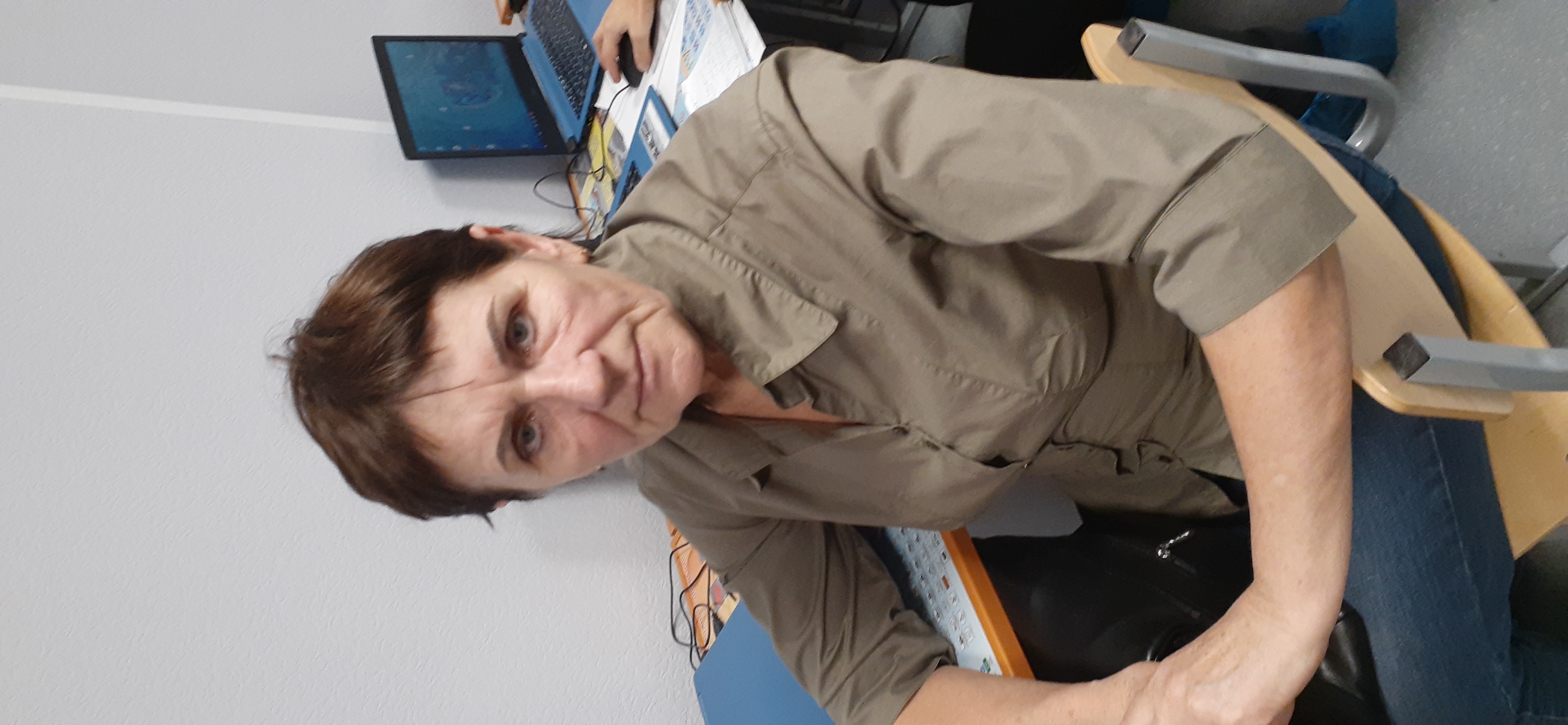 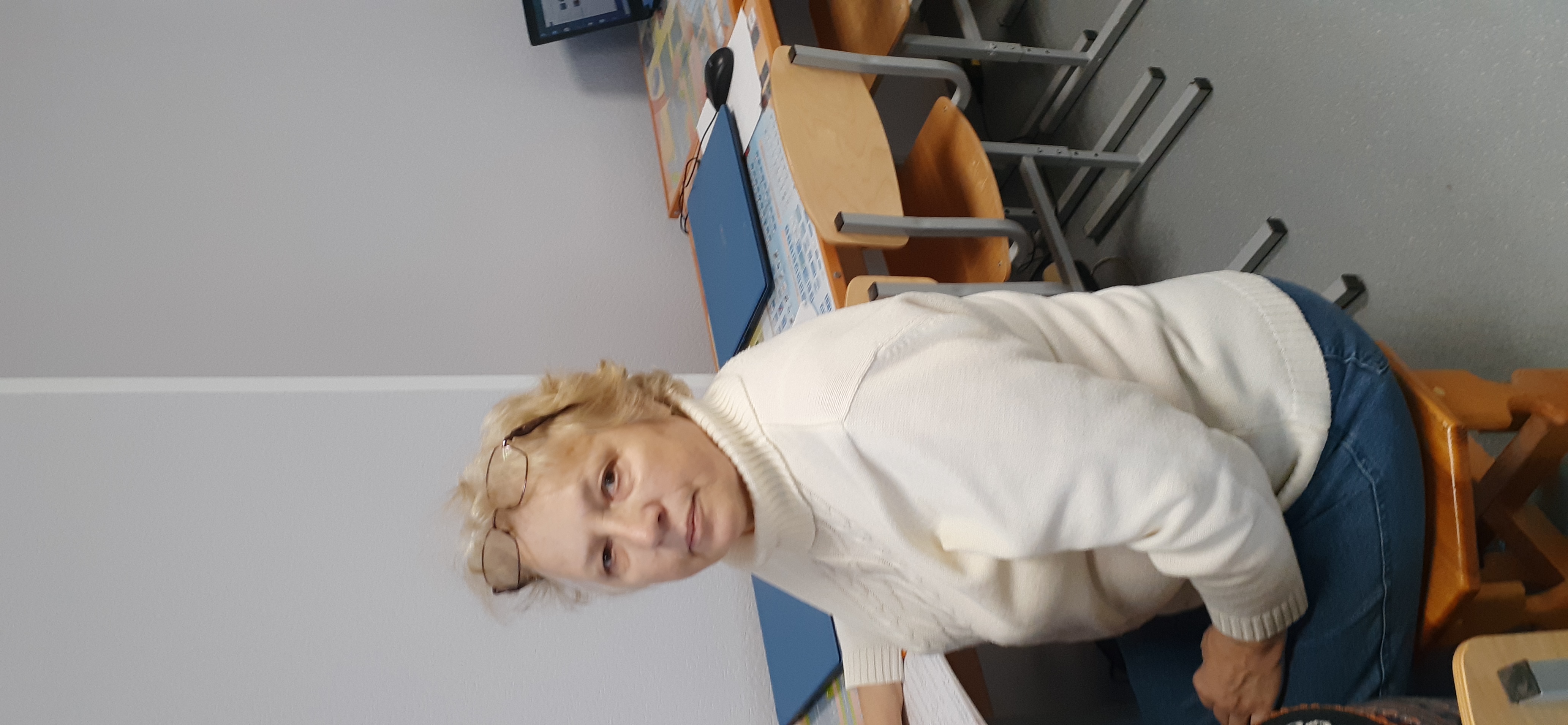 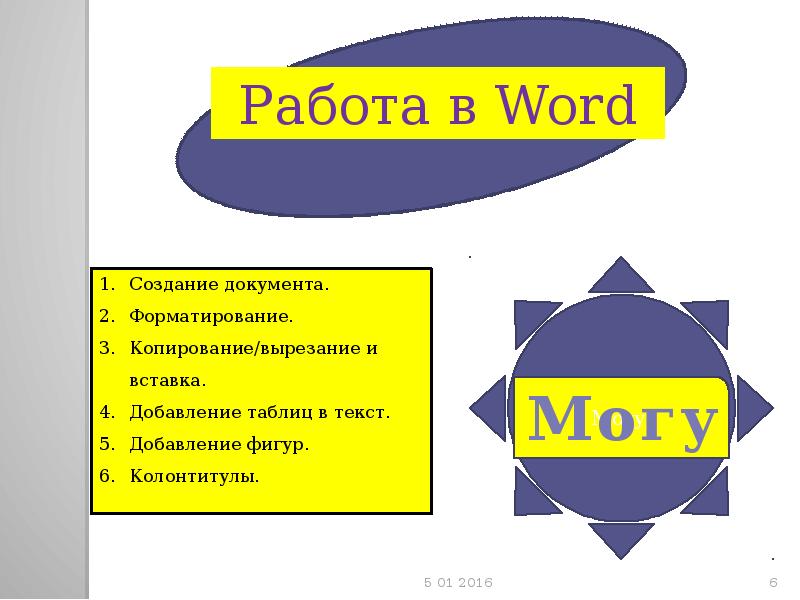 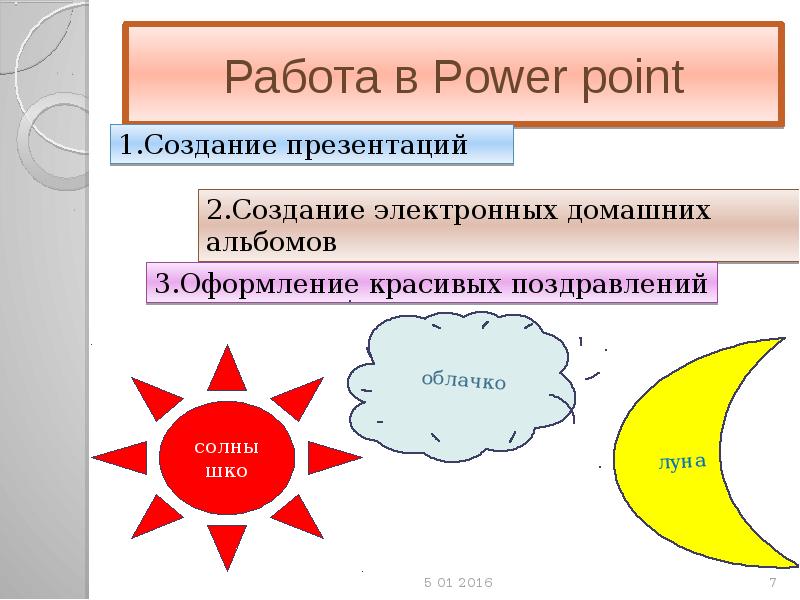 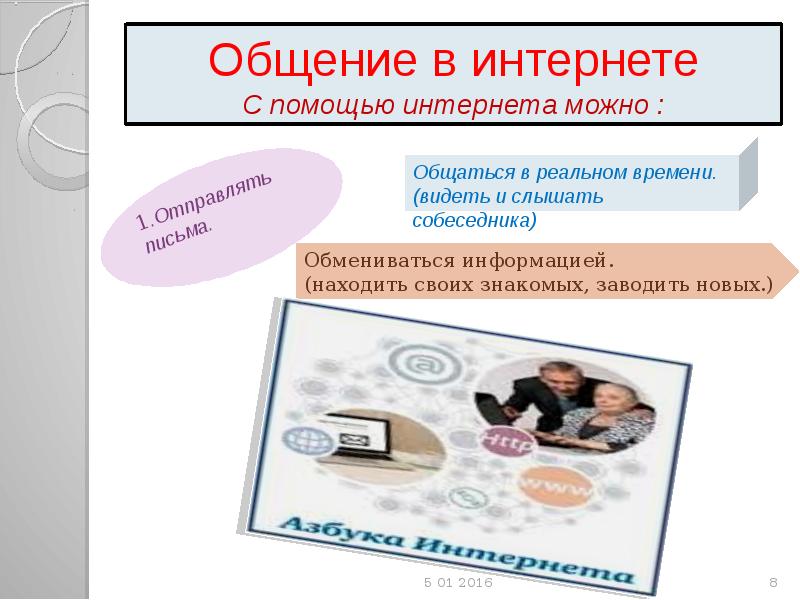 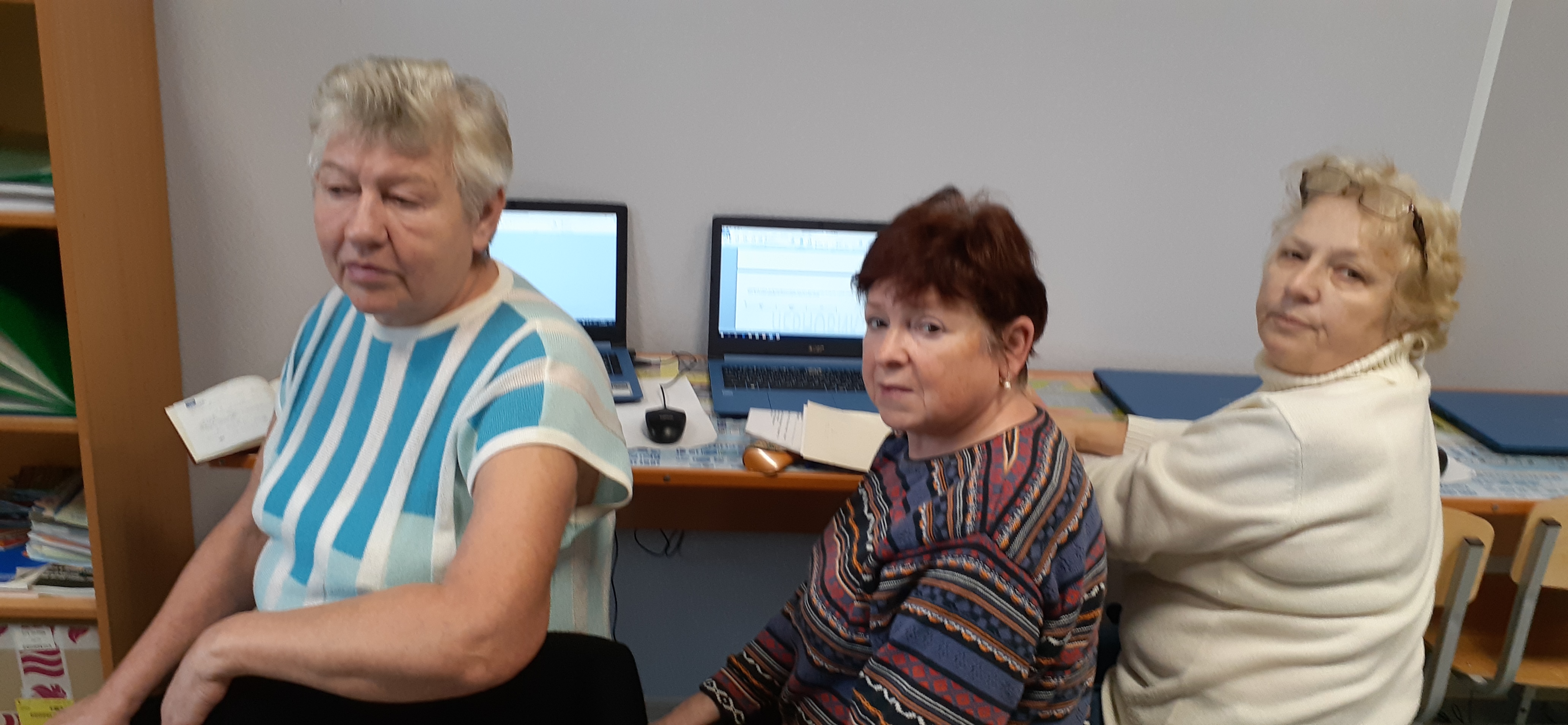 МОЙ ДЕВИЗ: «ЕСЛИ ТЕБЕ ТЯЖЕЛО, ЗНАЧИТ ТЫ ПОДНИМАЕШЬСЯ В ГОРУ, ЕСЛИ ТЕБЕ ЛЕГКО, ЗНАЧИТ ТЫ ЛЕТИШЬ В ПРОПАСТЬ». (ГЕНРИ ФОРД)
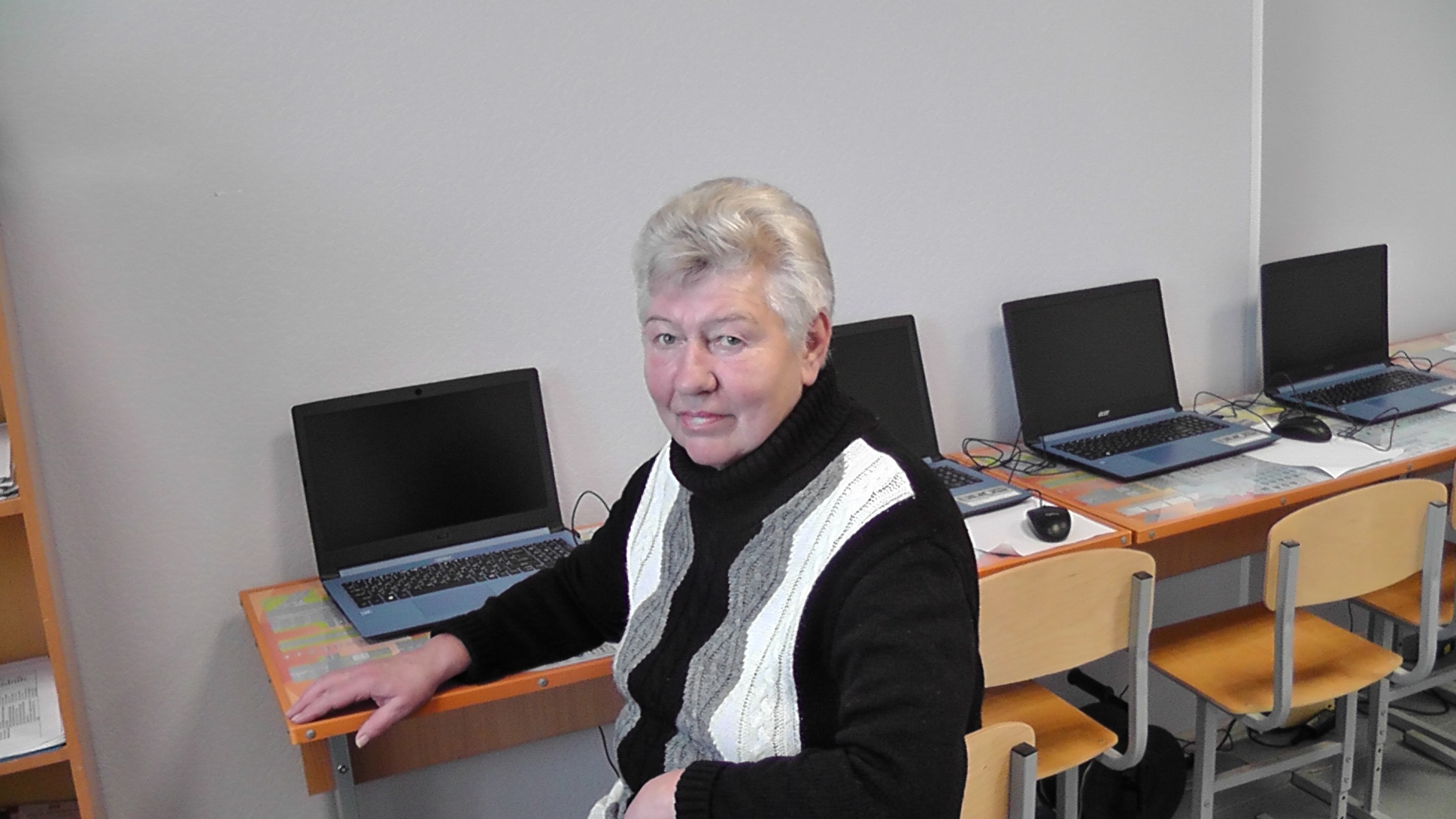 МОЙ ДЕВИЗ:СЕРДЦЕ — ВОТ ВЕРНЫЙ ВОЖАТЫЙ.( О. БАЛЬЗАК )
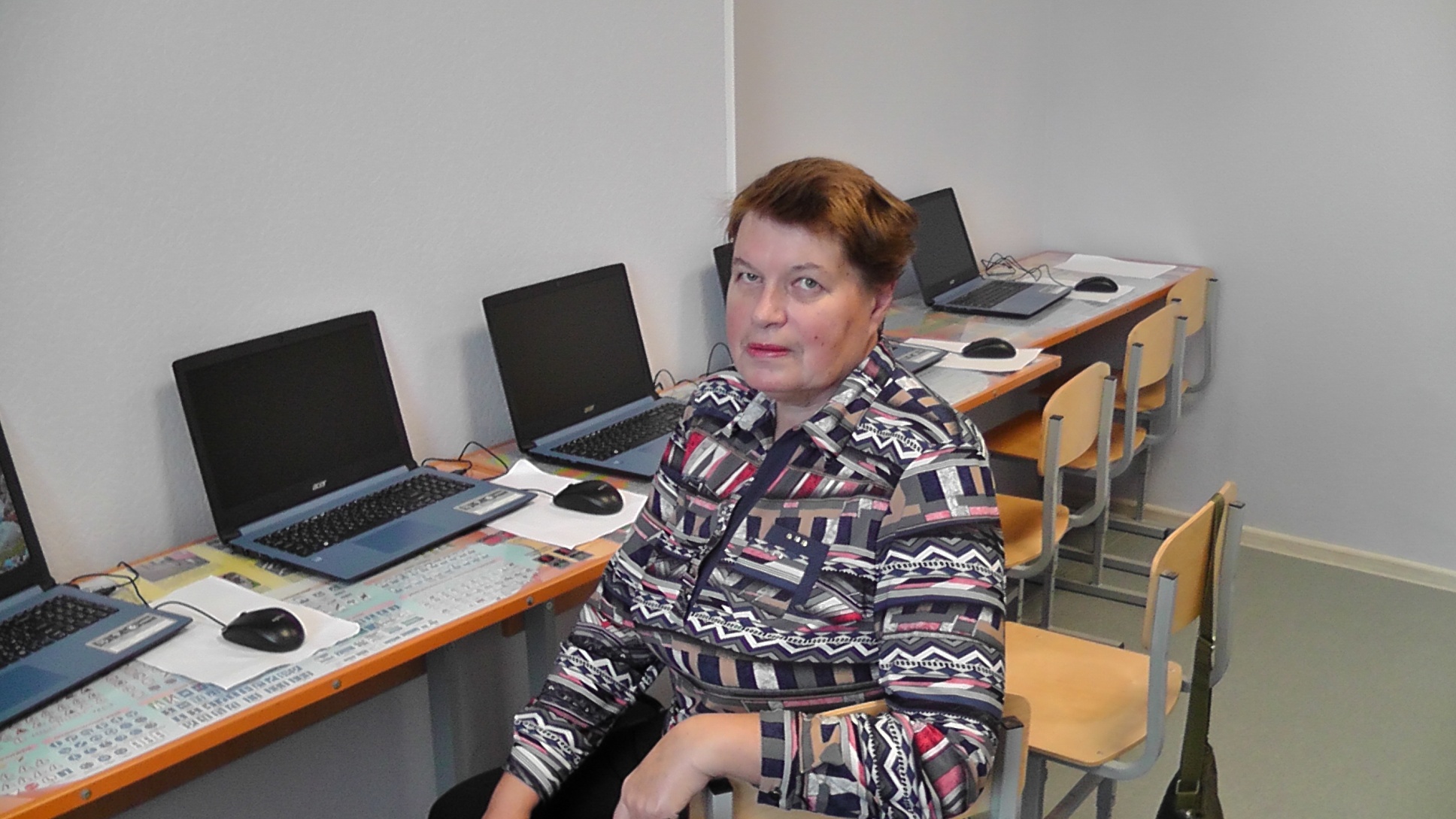 МОЙ ДЕВИЗ:ВРЕМЯ НЕ ЛЮБИТ, КОГДА ЕГО ТРАТЯТ ВПУСТУЮ (ГЕНРИ ФОРД).
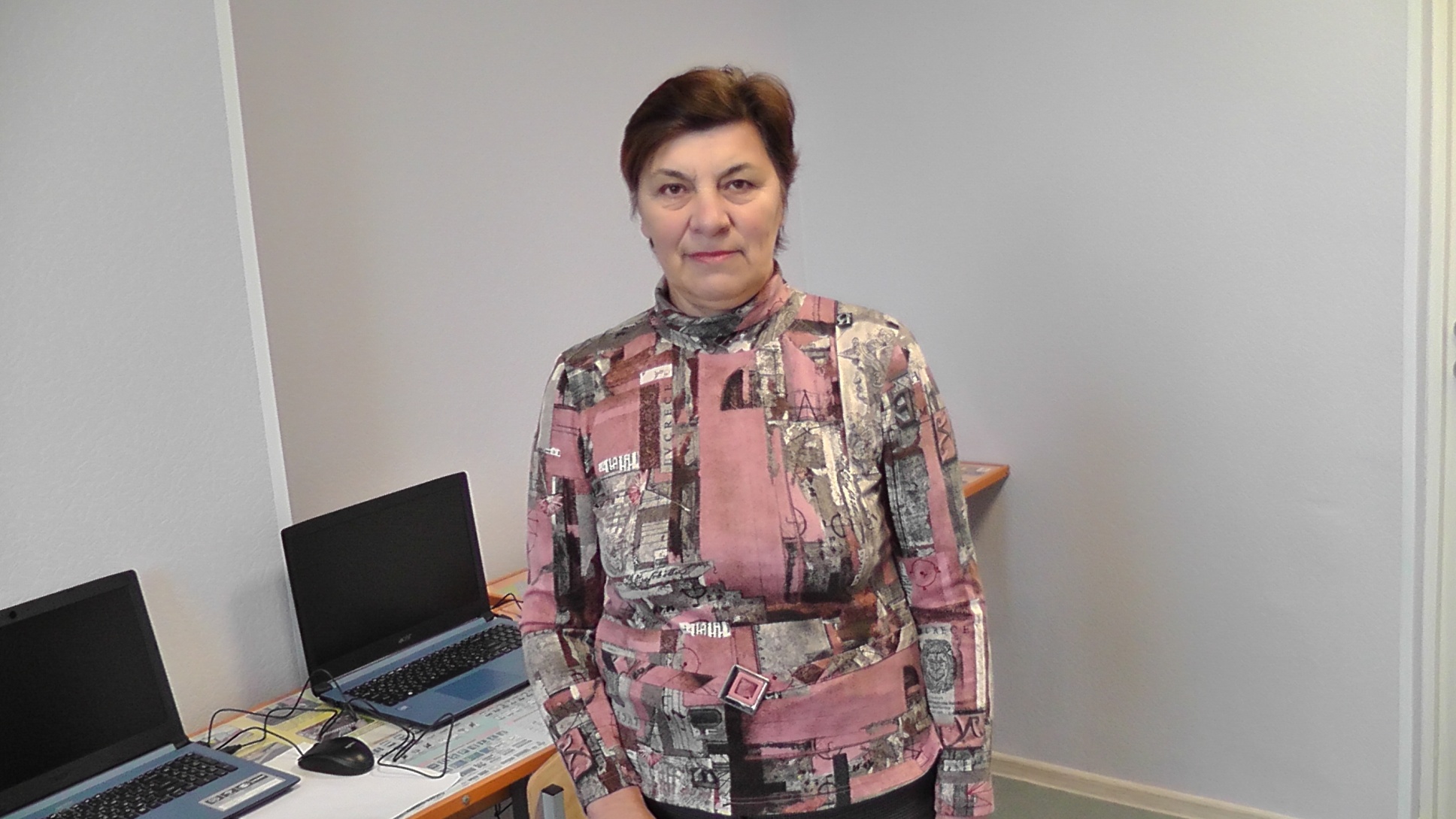 МОЙ ДЕВИЗ:«ВЕРИТЬ , САМОУТВЕРЖДАТЬСЯ ,МЕЧТАТЬ». (ДЖИМ КЕРРИ)
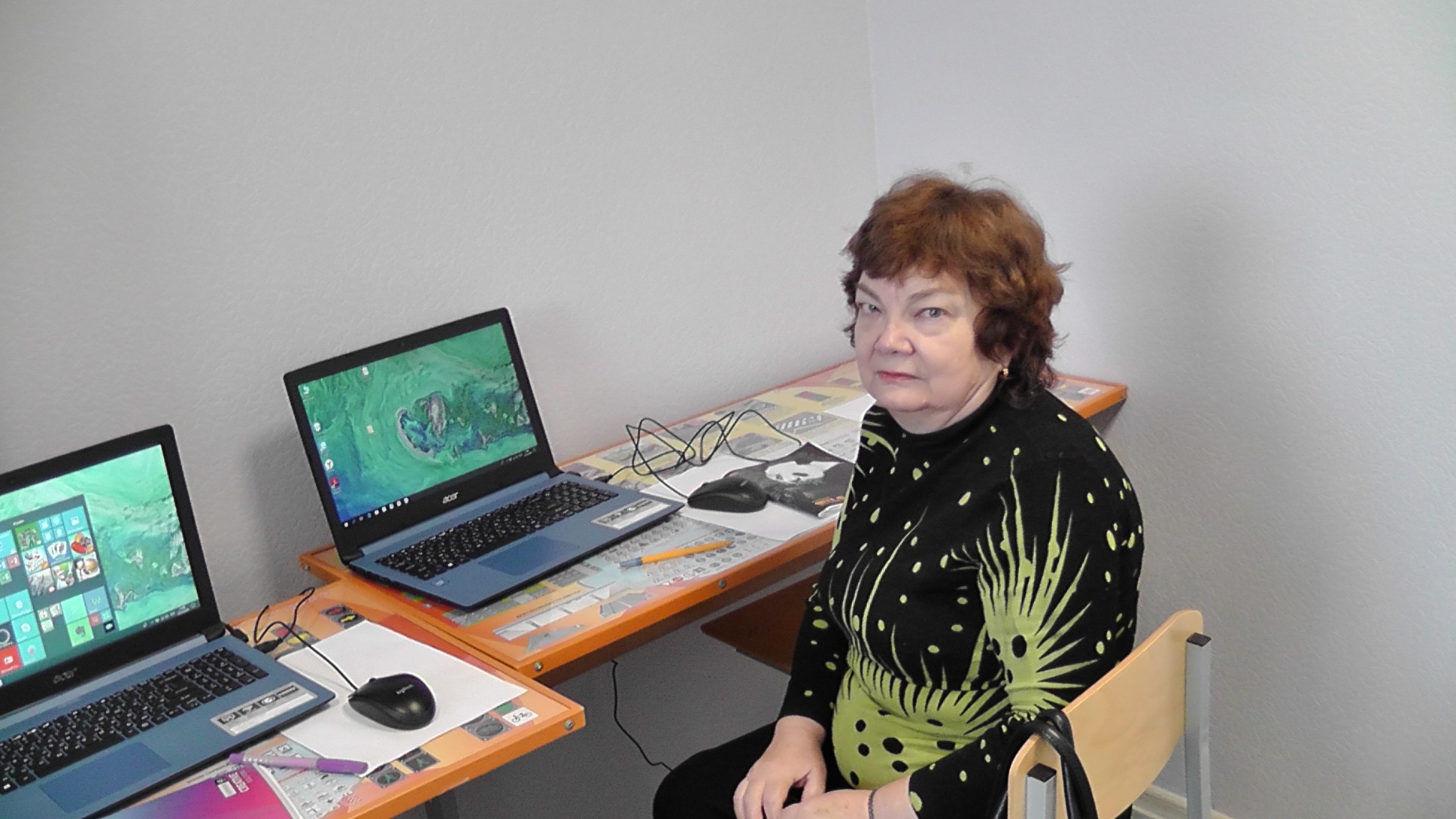 НАШ СЕМЕЙНЫЙ ДЕВИЗ: «СОХРАНЯТЬ ЧУВСТВО ЮМОРА И ПОРЯДОК».
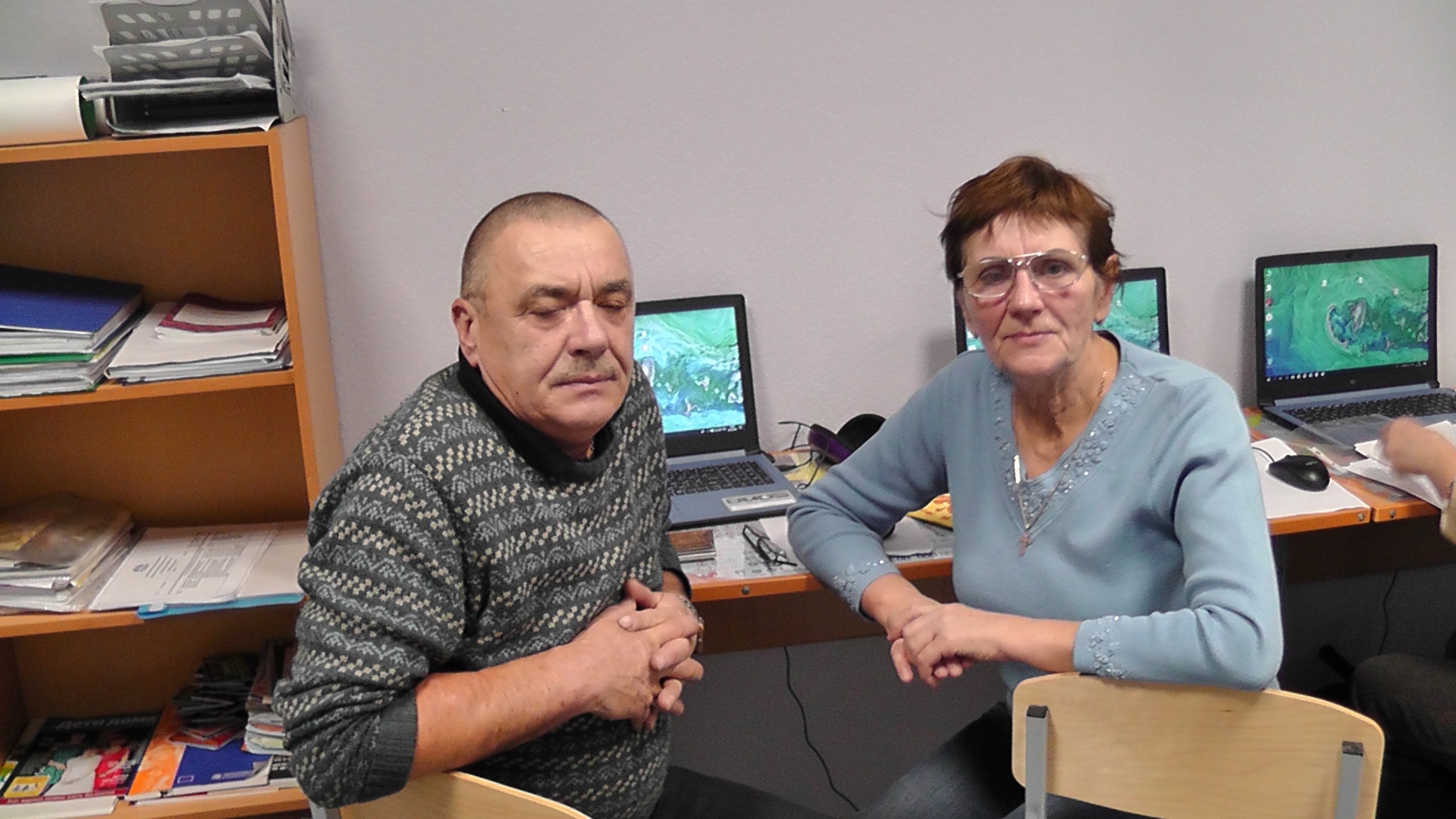 МОЙ ДЕВИЗ: «МЕНЯЙ В СВОЕЙ ЖИЗНИ ТО, ЧТО МОЖЕШЬ ИЗМЕНИТЬ, ИЩИ СИЛЫ ПРИНЯТЬ ТО, ЧТО ИЗМЕНИТЬ НЕ МОЖЕШЬ И ПРОСИ МУДРОСТЬ, ЧТОБЫ ОТЛИЧИТЬ ОДНО  ОТ ДРУГОГО».
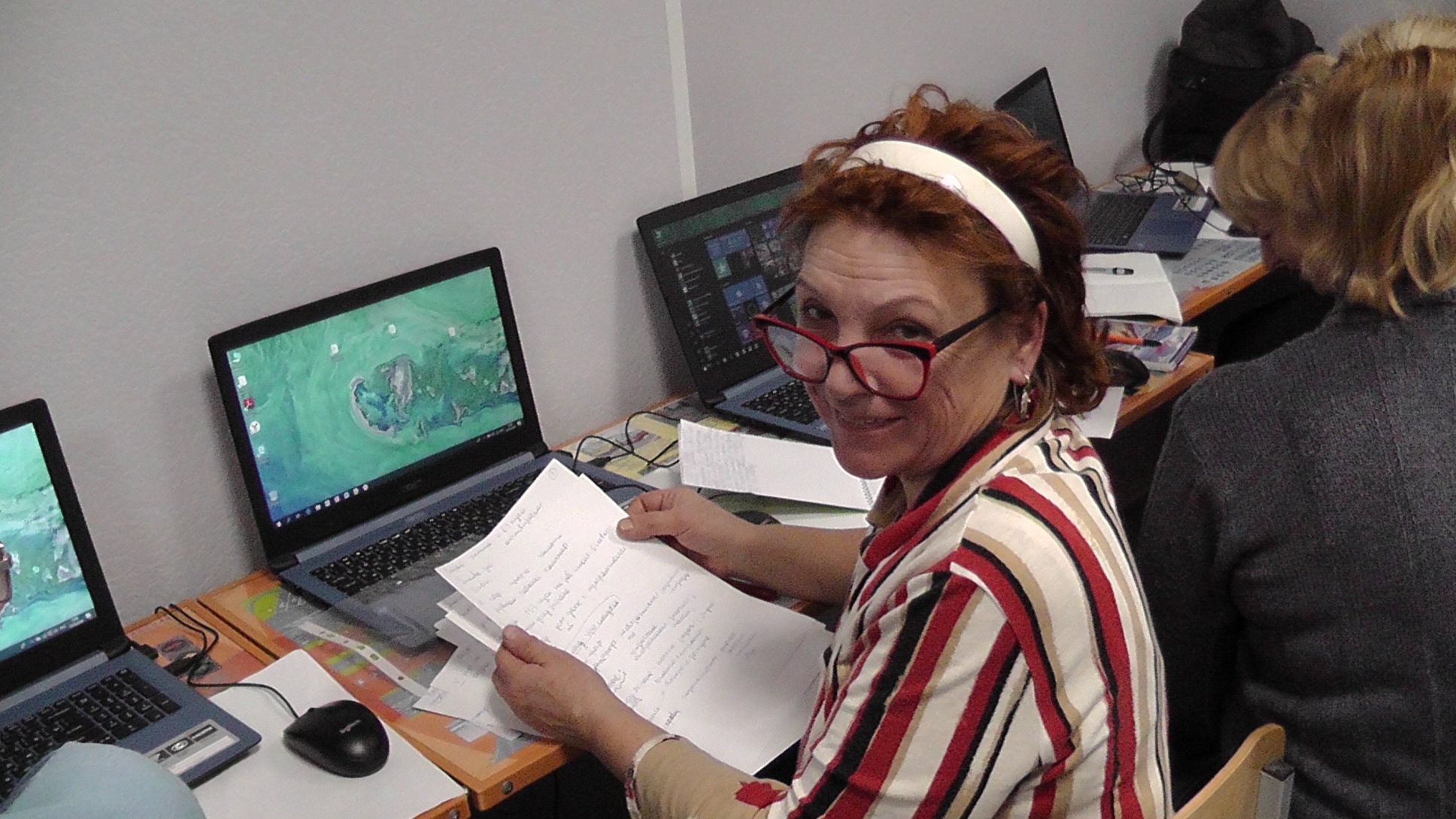 МОЙ ДЕВИЗ:НИКОГДА НЕ ОТКАЗЫВАЙТЕСЬ ОТ СВОЕЙ МЕЧТЫ. (ПАУЛО КОЭЛЬО)
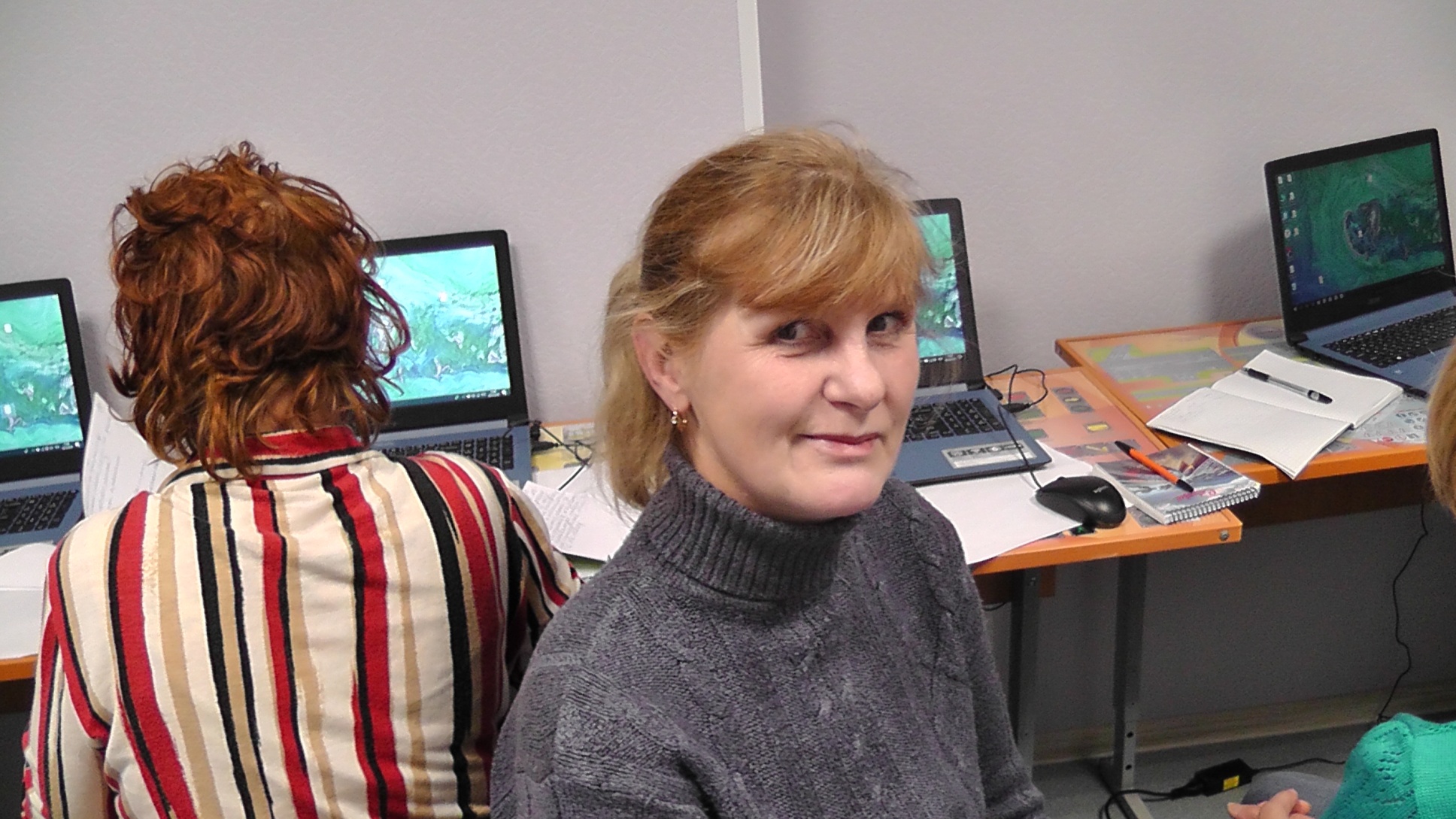 МОЙ ДЕВИЗ: «БЕЗ БОРЬБЫ НЕТ ПРОГРЕССА».
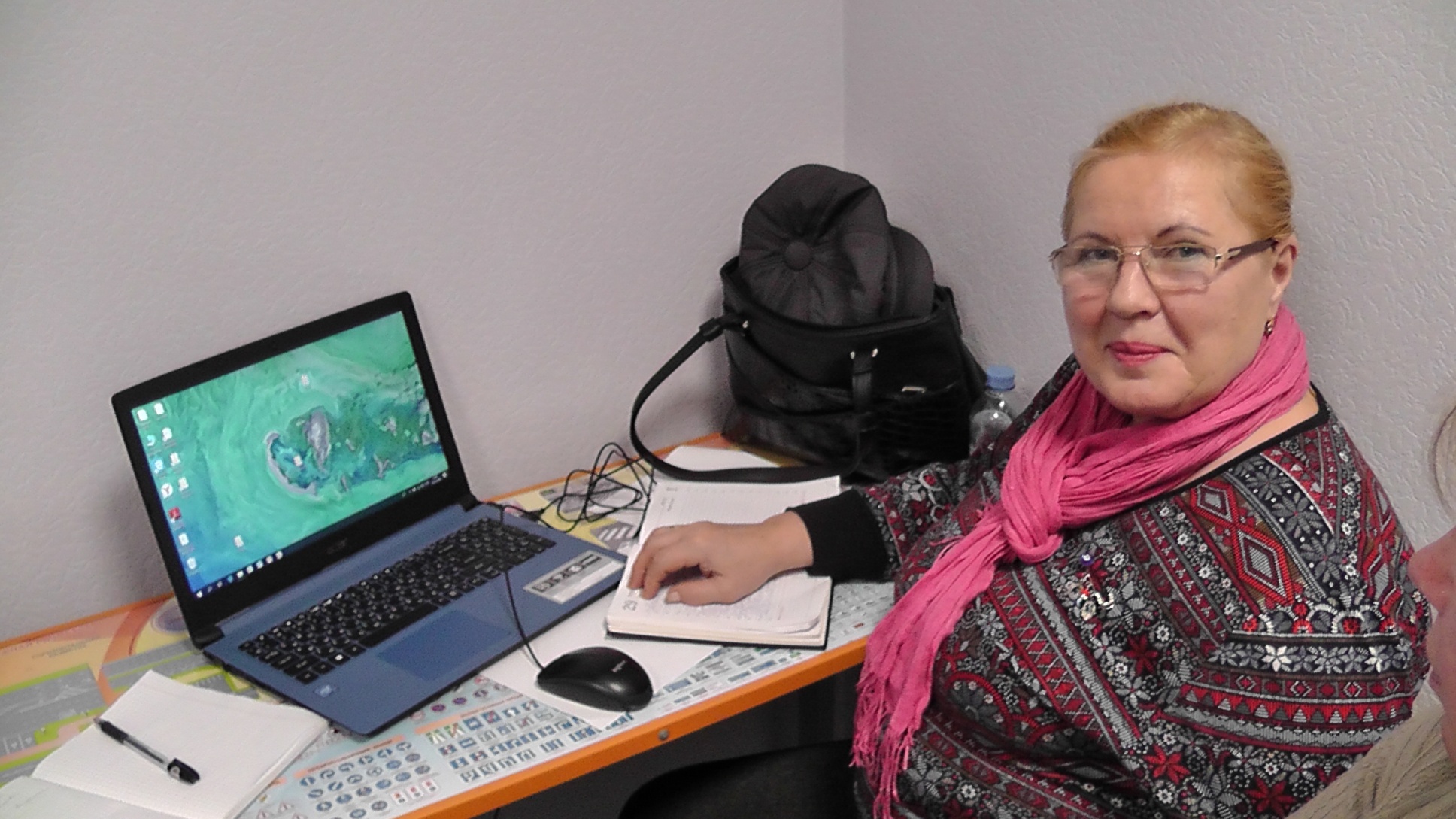 МОЙ ДЕВИЗ: «У СОВЕРШЕНСТВА НЕТ ПРЕДЕЛА».
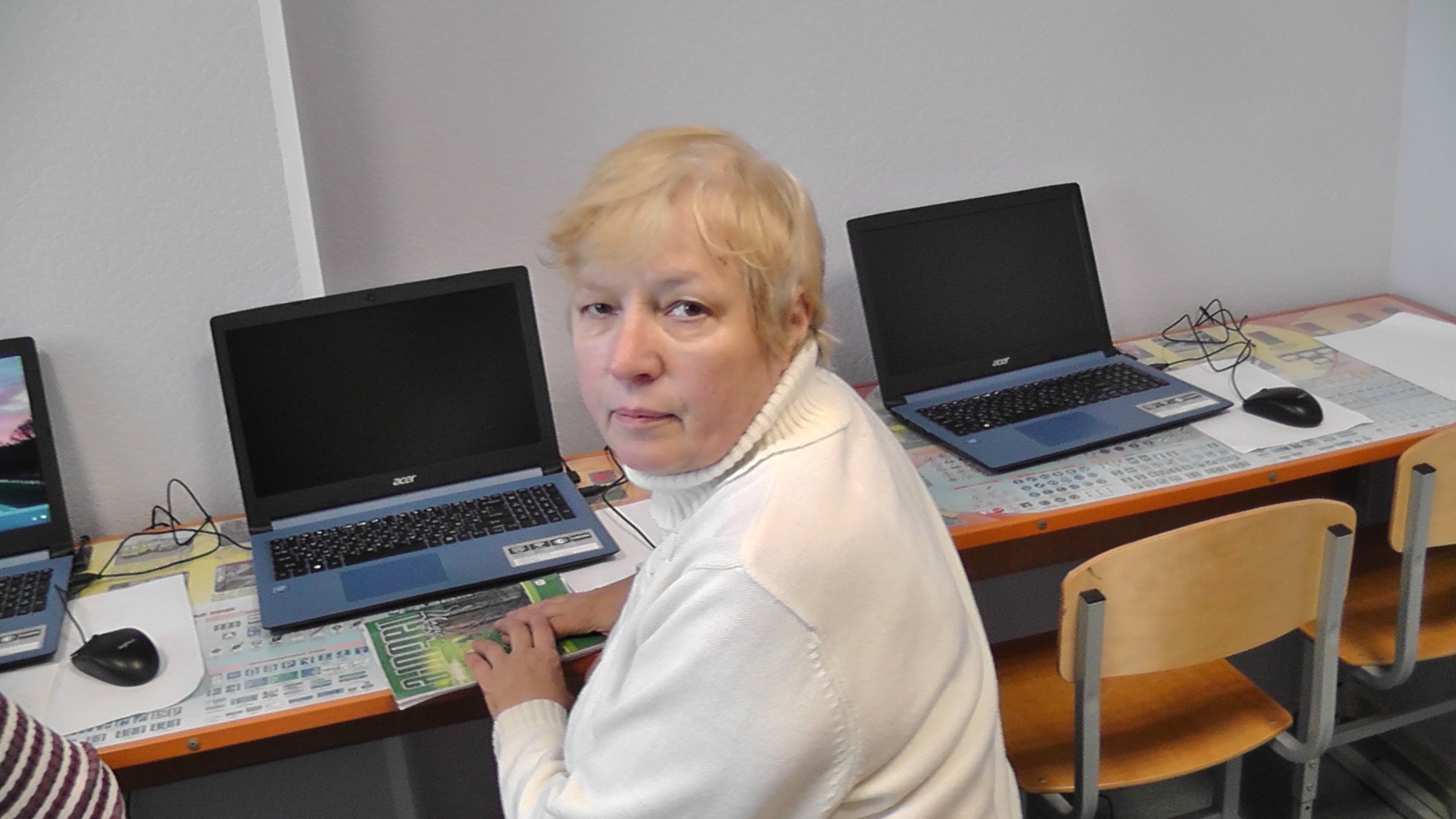 МОЙ ДЕВИЗ: «ЛИШЬ ТОТ, КЕМ БОЙ ЗА ЖИЗНЬ ИЗВЕДАН,
                                  ЖИЗНЬ И СВОБОДУ ЗАСЛУЖИЛ».
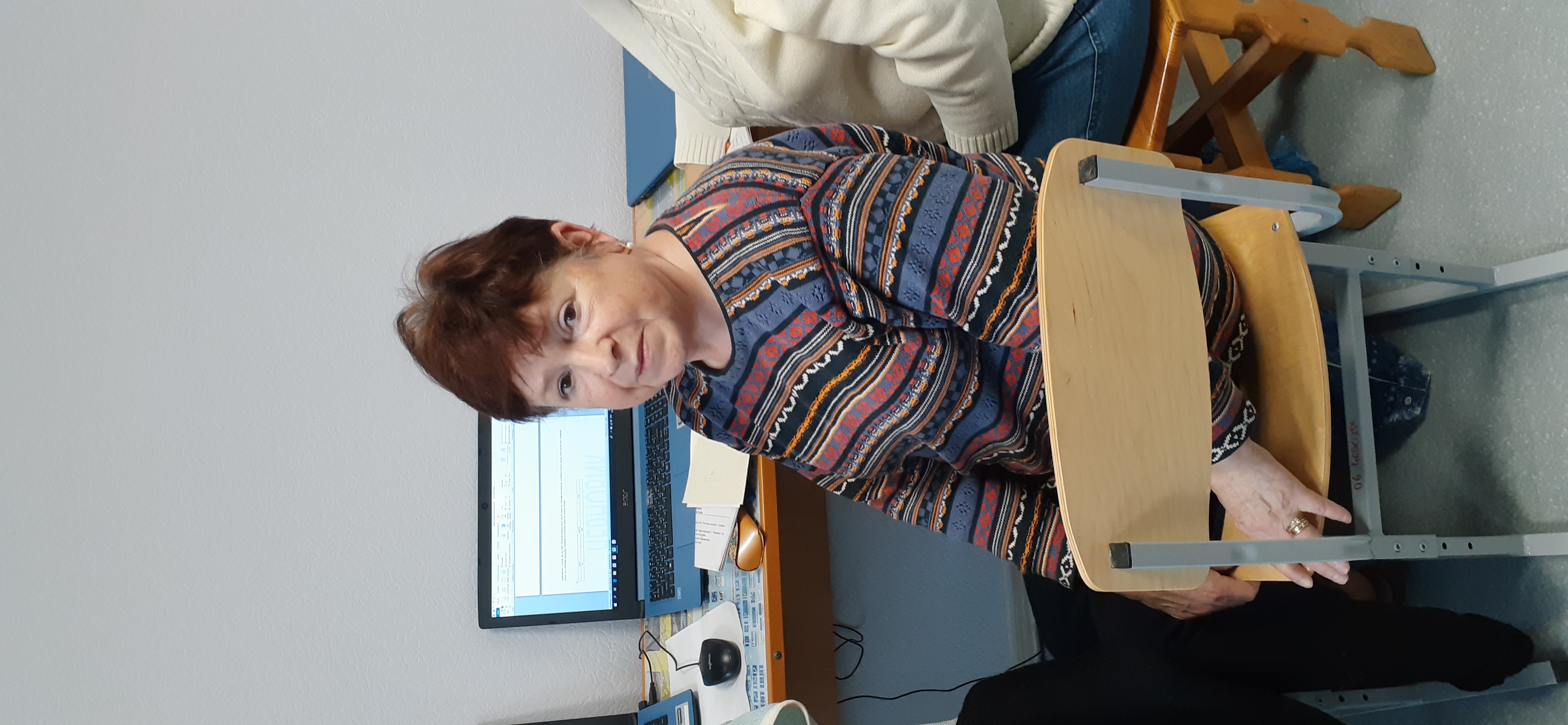 МОЙ ДЕВИЗ: «НИ ОДНО ЖЕЛАНИЕ НЕ ДАЕТСЯ ЧЕЛОВЕКУ ОТДЕЛЬНО ОТ СИЛЫ, ПОЗВОЛЯЮЩЕЙ ЕГО ОСУЩЕСТВИТЬ» (РИЧАРД БАХ).
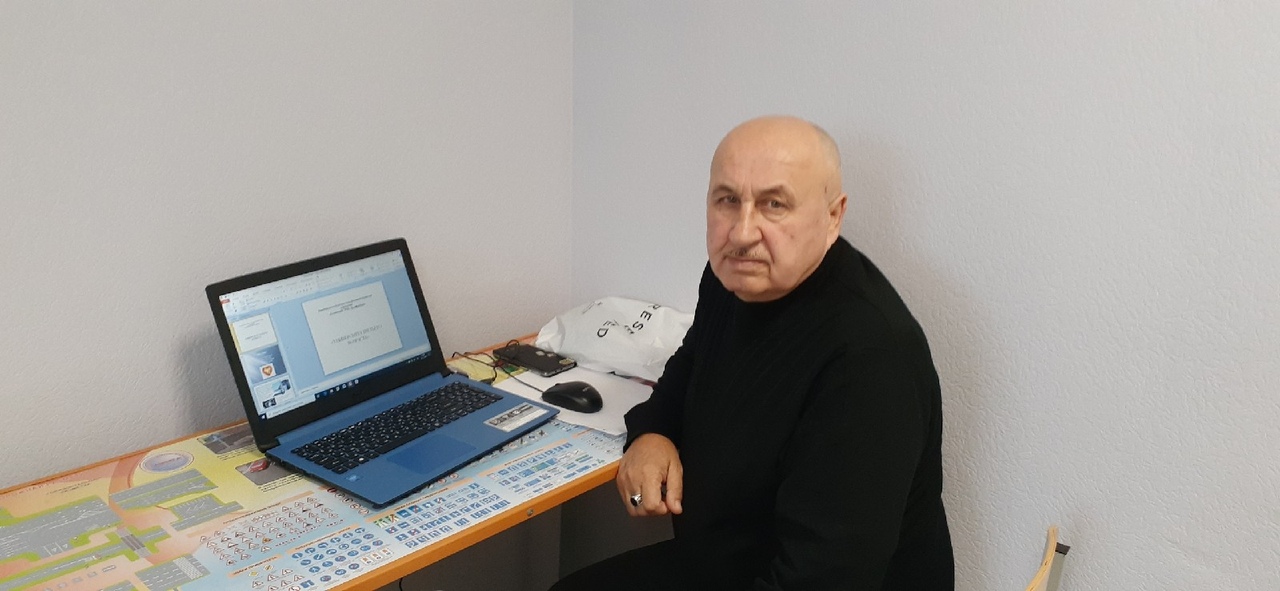 !
Социальные сети...(стихи собственного сочинения)
Юрий Иванович Гатин
Общаясь пишем - это Мы... 
И шлём для радости приветы!
Но в том-то дело, что Они... 
Ждут также, с радостью ответы!
Общение, создано не зря, 
там сеть взаимных интересов.
И спорить можно до нельзя...,
но так, чтоб в радости, без стрессов.
Сеть обще признанных  идей,
кто сам покажет, или спросит...
Увидел что-то не жалей,
возможно Он чего-то просит...
отметив красоту людей.
А жизнь способна указать
на всё, что создано природой.
Для всех, кто может утверждать,
дружите просто... и без моды...-
учитесь радость раздавать
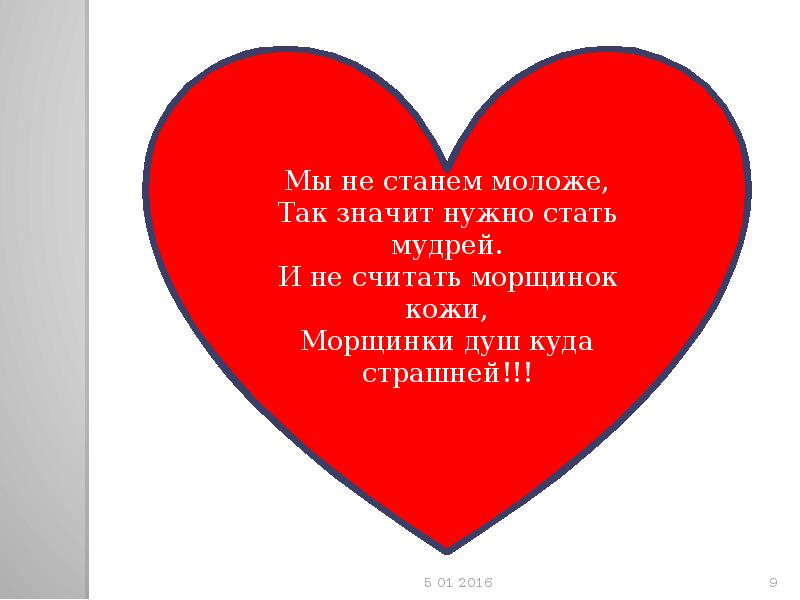